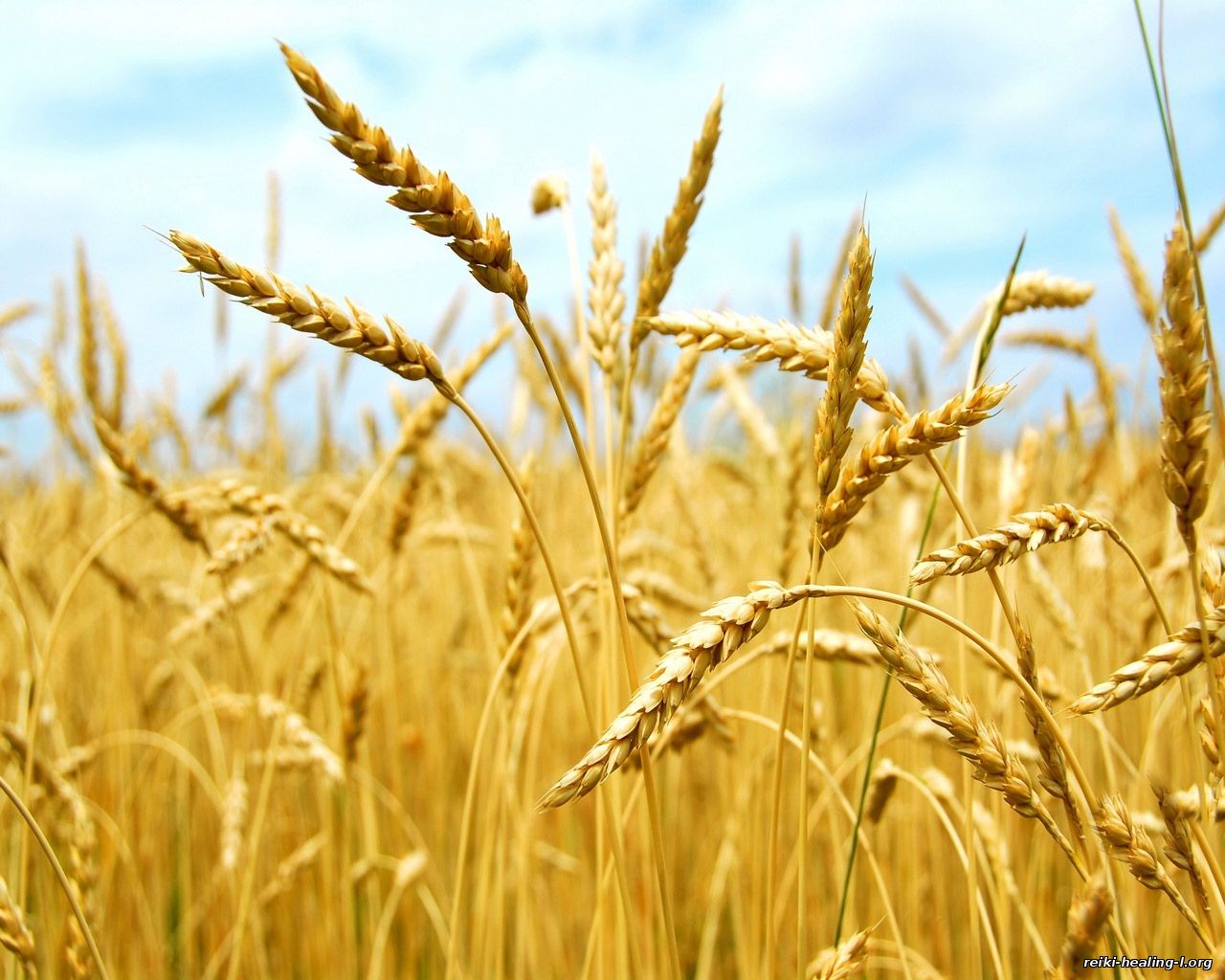 Уходит август, провожая лето
Интерактивная викторина 
для учащихся 6-9 классов
:
Ольга Михайловна Степанова
учитель английского языка 
МБОУ «Цивильская СОШ №1 
имени Героя Советского Союза М.В. Силантьева»
города Цивильск Чувашской Республики

2016
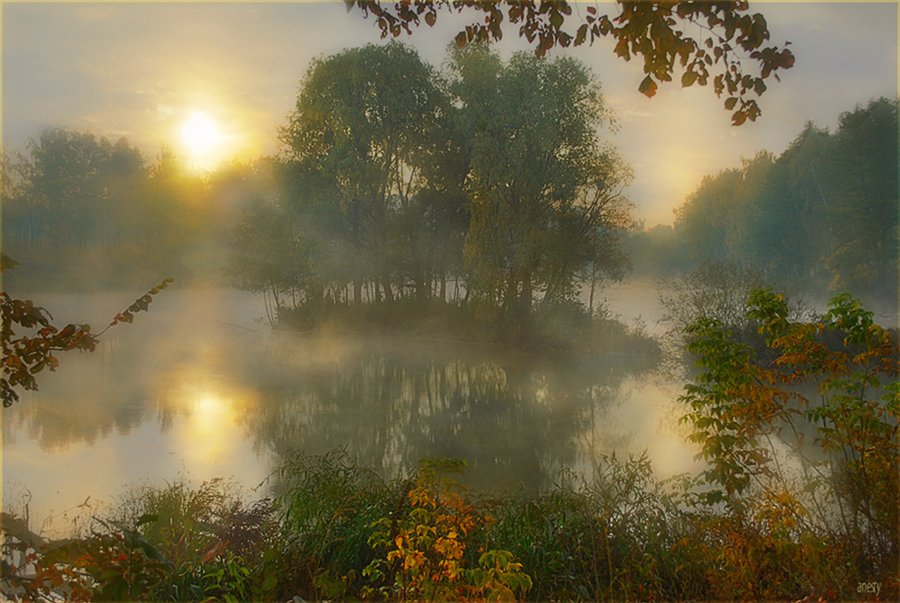 туманы
Уходит август, провожая лето, 
Упавший лист кружится по дворам,
И стелятся … на рассвете,
Колдуя возле речки по утрам.
месяц
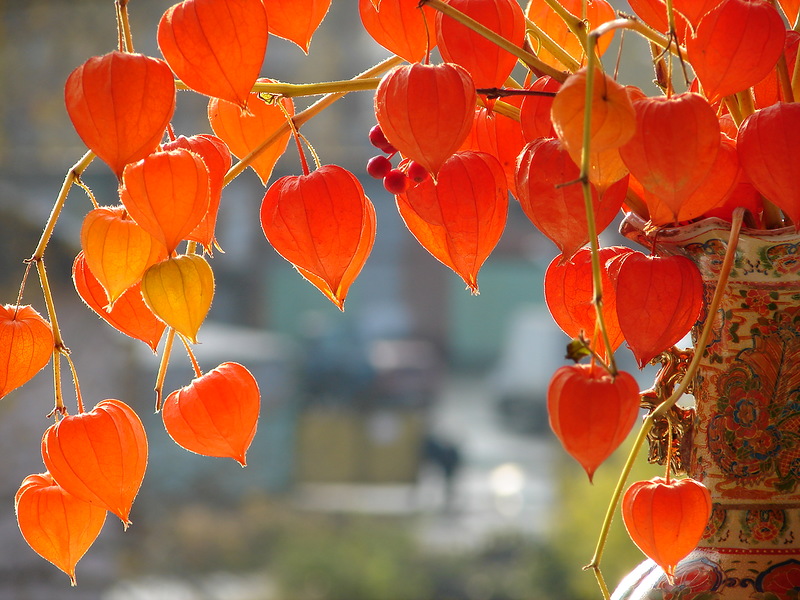 Вот и началась пора
Листопадов! Красота!
Улыбнись, в лесу постой.
Август – … золотой!
окно
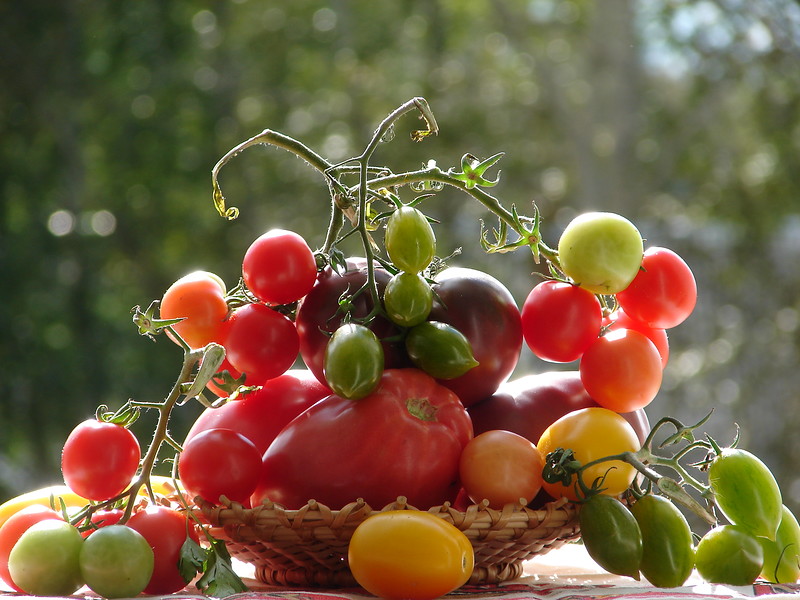 Вот и август, кончается лето.
С рук твоих утекает тепло,
То, чьим были с тобой мы согреты,
Открывая и в стужу … .
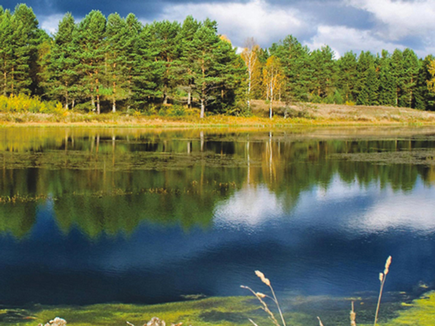 тина
Август, утро, шишки, озерцо,
Гомон птиц - блаженная картина,
Солнце улыбается в лицо,
Рыбок в прятках укрывает … !
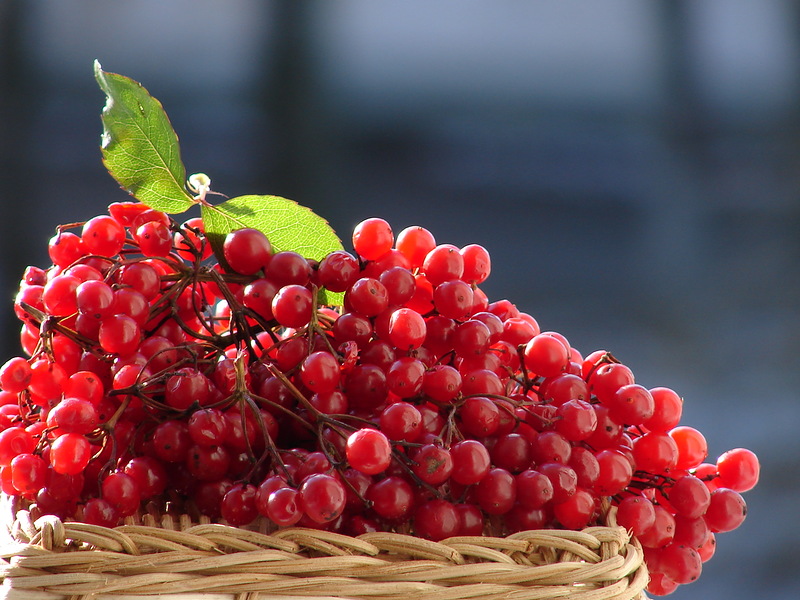 листок
Просто, без особенной отметины, 
Август появился во дворе. 
В городе его б и не заметили, 
Если б не … в календаре.
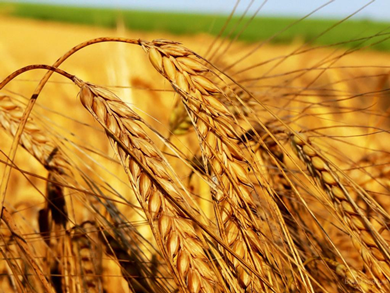 Хлеба
Нет песен соловья,что душу грели,
А дни все меньше радуют теплом.
… ,что в поле налились,созрели,
Уже убрали,пусто в поле том.
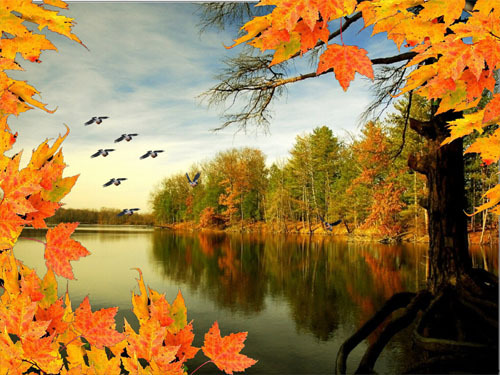 крик
Я осень жду,горят кусты калины,
На сердце непонятная печаль.
Уходит лето под  … журавлиный,
И мне прощаться с ним,как с другом,жаль!
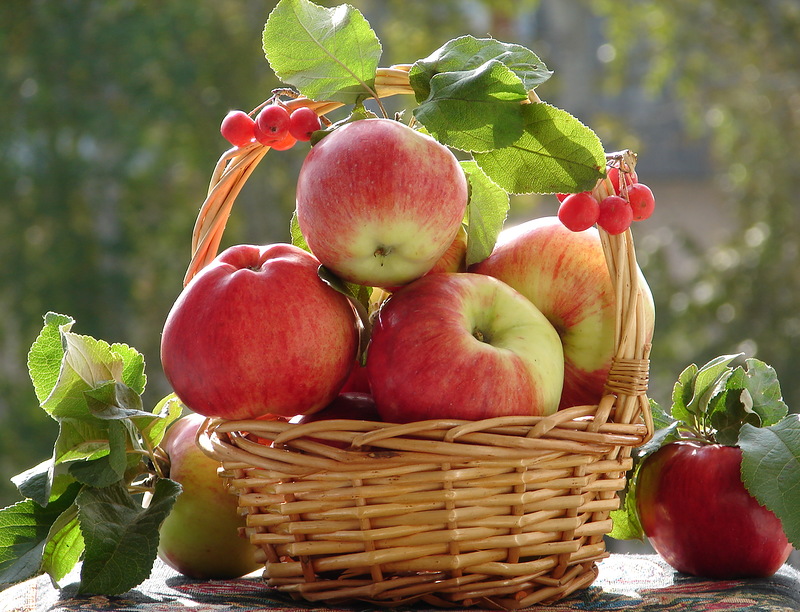 мир
Август, Август, царь Вселенной,
С круглым яблоком в руке,
Знал, что  … обыкновенный
Весь построен на песке.
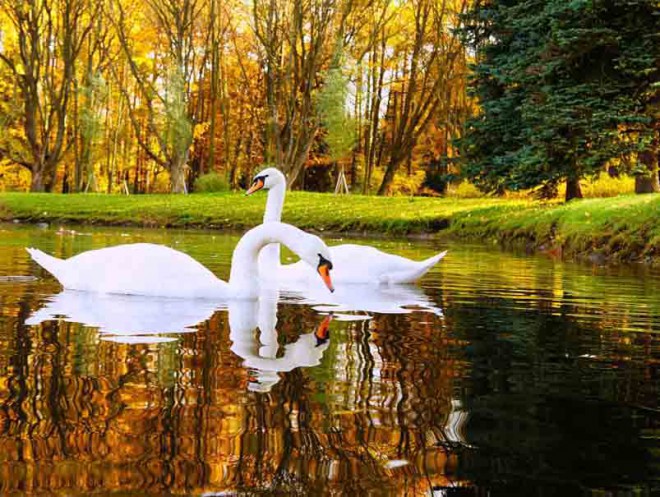 паутинки
Уходит август тихо по тропинке,
А осень моросит вослед дождем.
И серебрятся в росах … 
На бересклете,вспыхнувшем огнем.
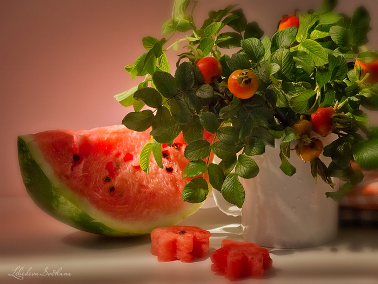 слезинки
Лето еще царствует, трона не теряет.
У него в запасе много светлых дней,
Но прихода осени август ожидает,
И сдержать … с каждым днем трудней.
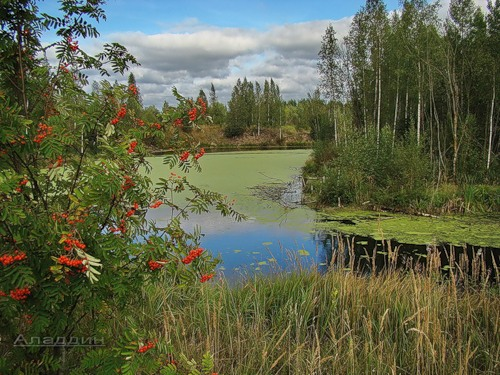 порядок
Как ясен август, нежный и спокойный,
Сознавший мимолетность красоты.
Позолотив древесные листы,
Он чувства заключил в  … стройный.
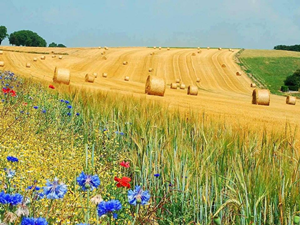 лето
Где под яркие всполохи света,
Что рождались в космической мгле,
Безнадёжно-остывшее … 
Звёздным августом шло по земле .
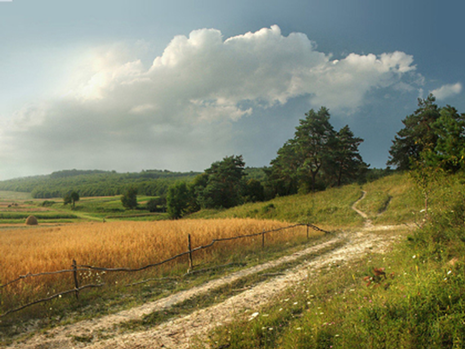 парус
Льняного лета жаркие деньки
Неторопливо переходят в август.
Струится ночь прохладой у реки
И стелется туман, как белый … .
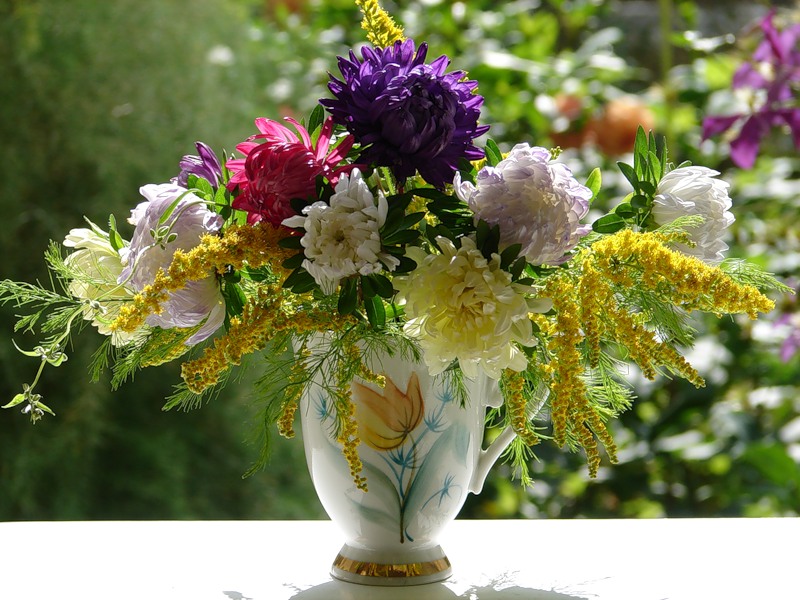 Осень
Август – зорьки лёгкая прохлада,
Дней былых безмолвное "Прощай!".
Быстро блекнут краски палисада – 
… приближается. Встречай!
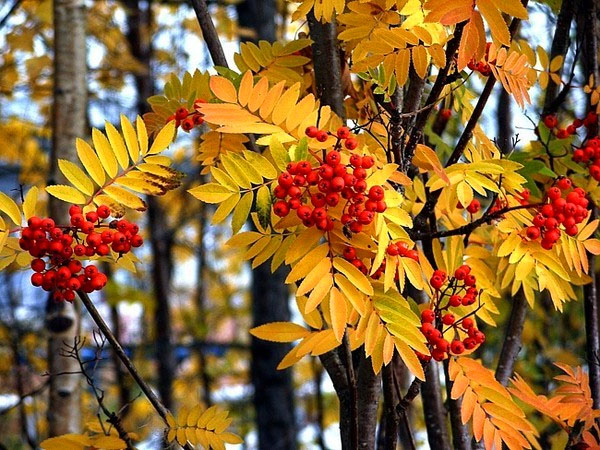 дни
Август синеокий завершает лето. 
На рябинках тоненьких алые огни.
Солнцем, еще жарким, все вокруг согрето,
Но длиннее ночи и короче … !
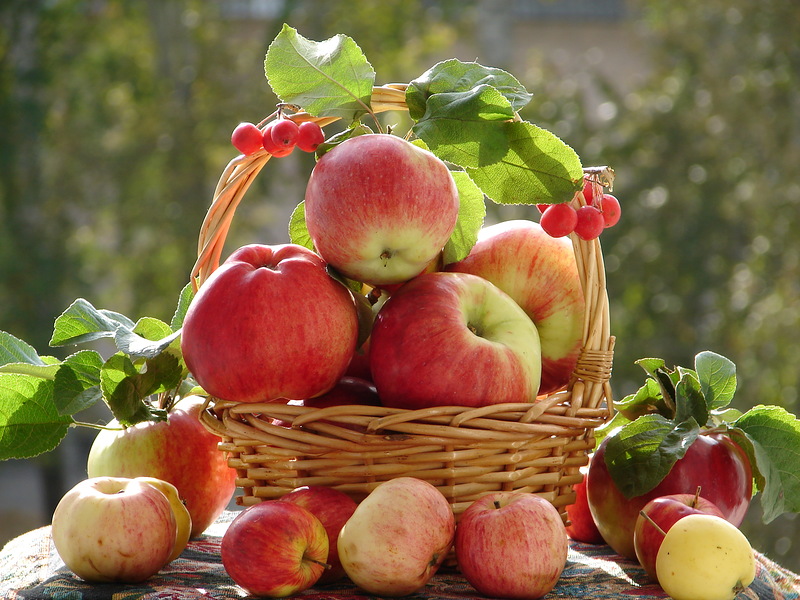 Жизнь
Август. В зените находится лето. 
Яблок душистых приходит пора. 
А по поверьям Святого Завета, 
… ведь от яблони произросла.
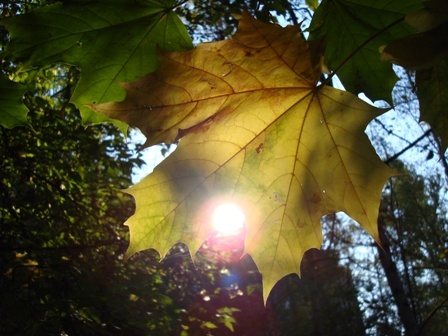 грусть
Лето прощается, факелом огненным
Август верхушки дерев опалил.
Лето прощается, доброе, теплое,
Светлую … в синеве затаив.
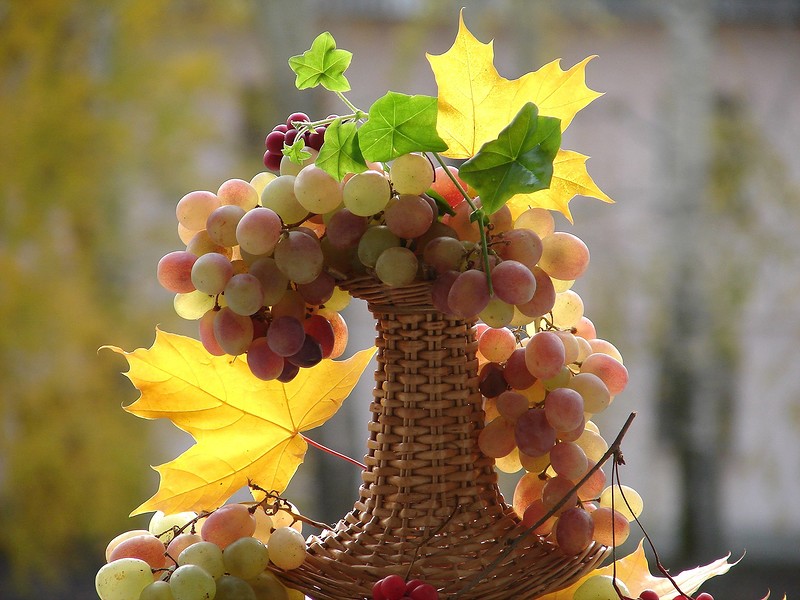 Рисунок
Киваю августу – «Пока!..»
 - Пойду листать воспоминанья. 
Выводит ласково рука 
… тихого прощанья.
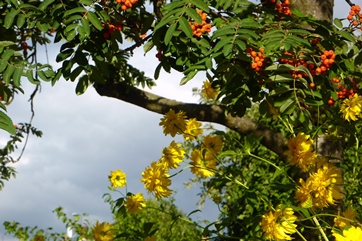 И это всё!Надеюсь, Вы испытали  истинное удовольствие от лирики августа. Спасибо за участие в викторине!
В викторине использованы следующие источники:
Стихи об августе. Стихи поэтов Приднестровья http://www.stihi.ru/2013/06/18/840
 Август http://ecology.kurskonb.ru/index.php/ecokal-m/177-au 
Август. Сонет https://ru.wikisource.org/wiki/Август._Сонет_(Бальмонт)
Валентина Ромашкина-Коршунова. Август https://www.stihi.ru/2011/08/05/5108
Олег Ливиненко. Август http://geo.web.ru/bards/Litvinenko_Kiselev/part26.htm
 Стихотворения об августе месяце в сборниках http://www.stihomaniya.ru/2014/06/avgust-konec-leta-stihi.html
Изображения в презентации от yandex.ru. Условия использования данного сайта здесь    https://yandex.ru/legal/fotki_termsofuse/